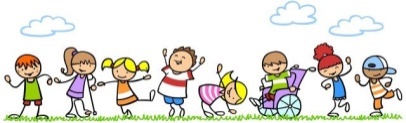 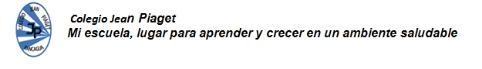 PLANIFICACIÓN  DIVERSIFICADA PARA ESTUDIANTES DELPROGRAMA DE INTEGRACIÓN ESCOLAR AÑO 2020
TRABAJEMOS DESDE CASA, RECUERDA QUE SI TIENES ALGUNA
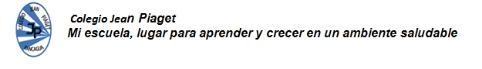 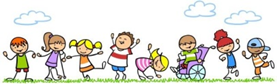 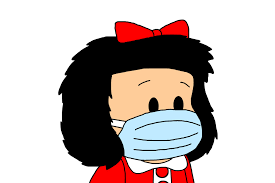 Te invito como siempre a desarrollar tu guía con entusiasmo y concentración 
¡AHORA VAMOS A TRABAJAR!
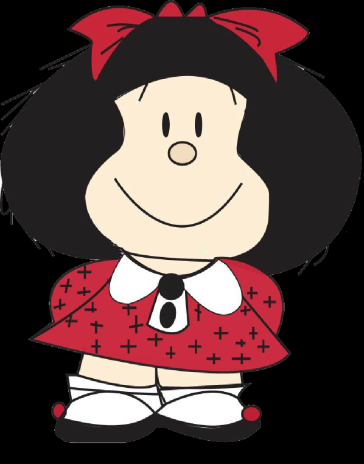 RUTA DE TRABAJO (SIGUE LAS FLECHAS )
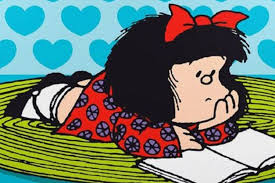 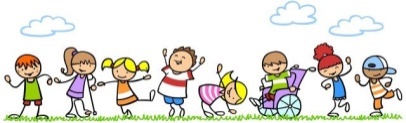 IMPORTANTE
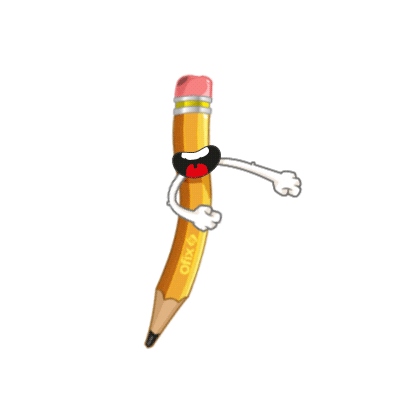 Cuando veas este lápiz, significa que debes escribir en tu cuaderno
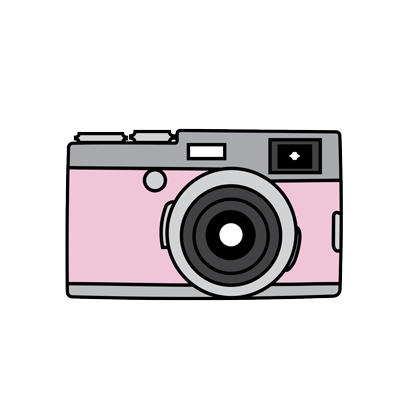 Cuando aparezca esta cámara fotográfica, significa que debes mandar reporte sólo de esa actividad (una foto de la actividad)
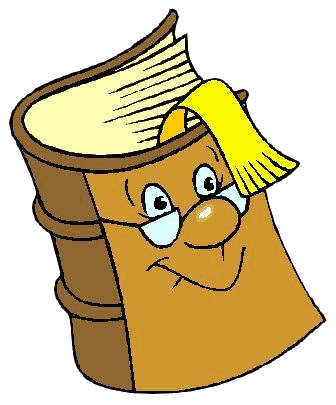 Si ves este libro, significa que debes trabajar en tu libro de matemática.
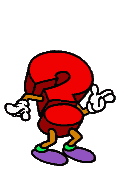 Y si aparece este signo de pregunta, significa que debes pensar y analizar, sin escribir en tu cuaderno. Responder de forma oral.
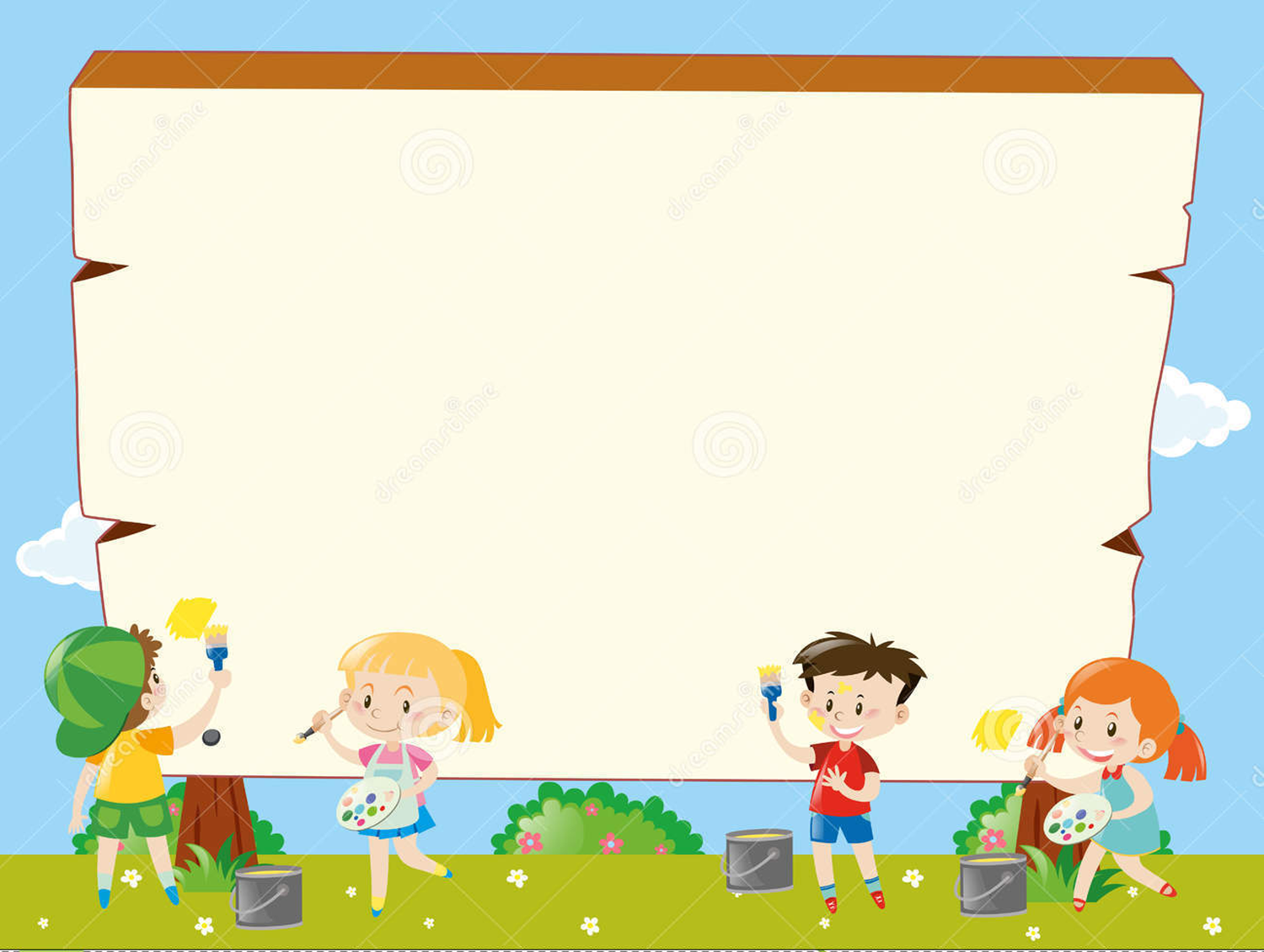 ACTIVANDO NUESTROS CONOCIMIENTOS
Responde de forma oral, las siguientes preguntas:
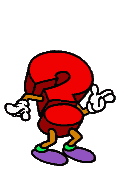 ¿Recuerdas qué es una secuencia?
¿Dónde utilizamos secuencias?
¿Para qué nos sirve una secuencia?
¿Recuerdas qué es un patrón?
¿Es lo mismo secuencia y patrón? ¿Por qué?
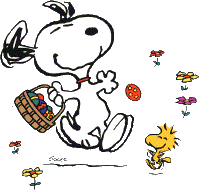 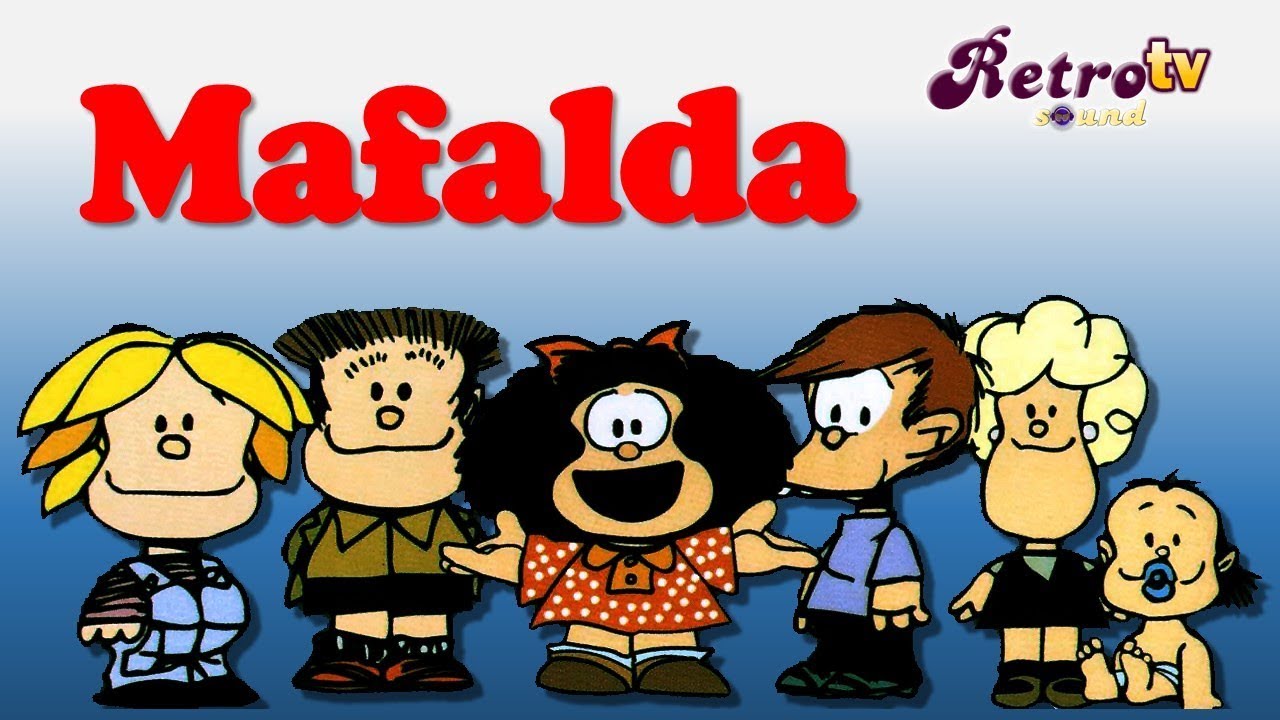 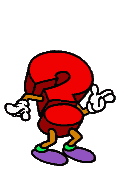 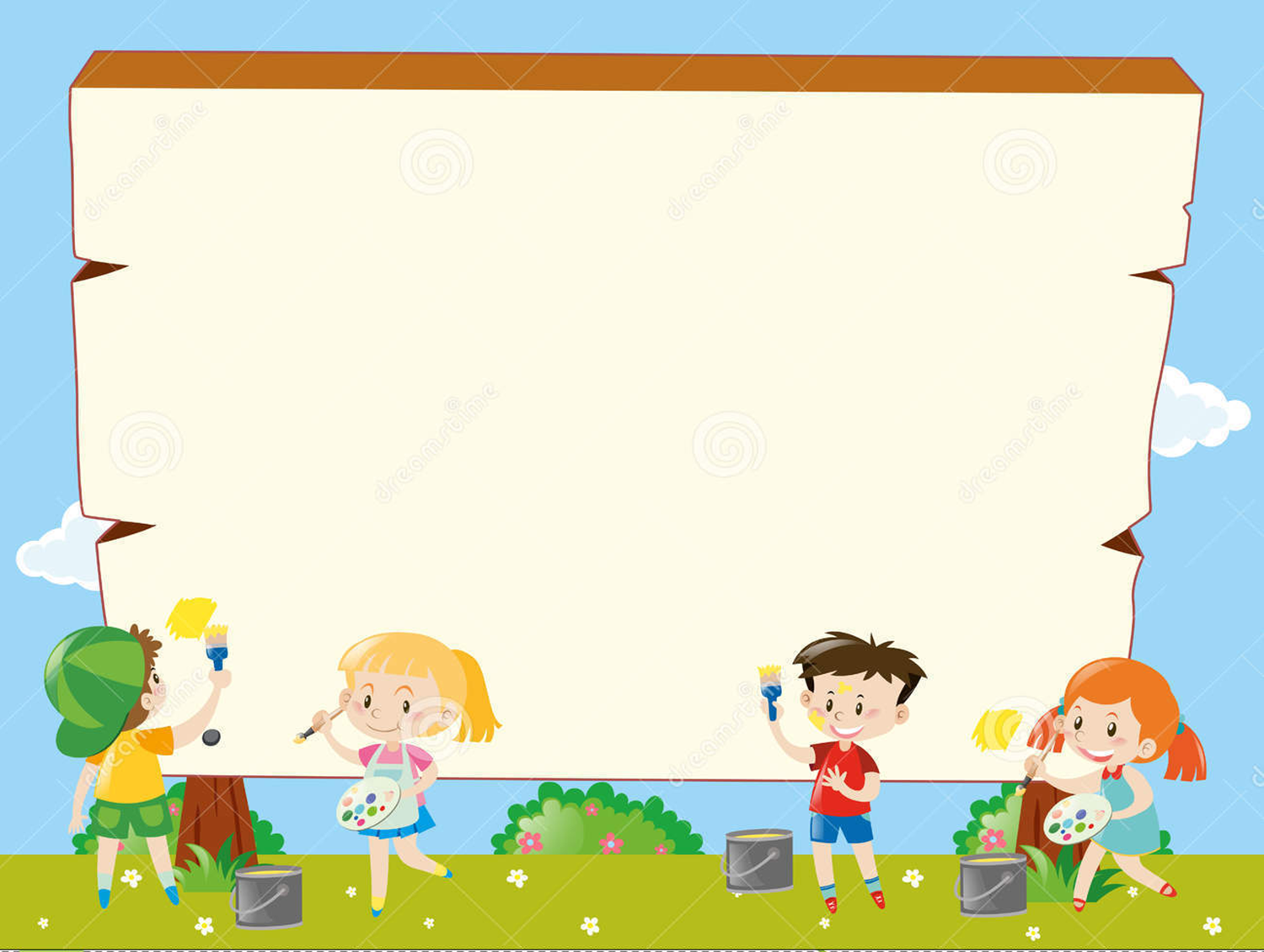 ¿Qué números van en los círculos?
¿Cómo lo sabes?
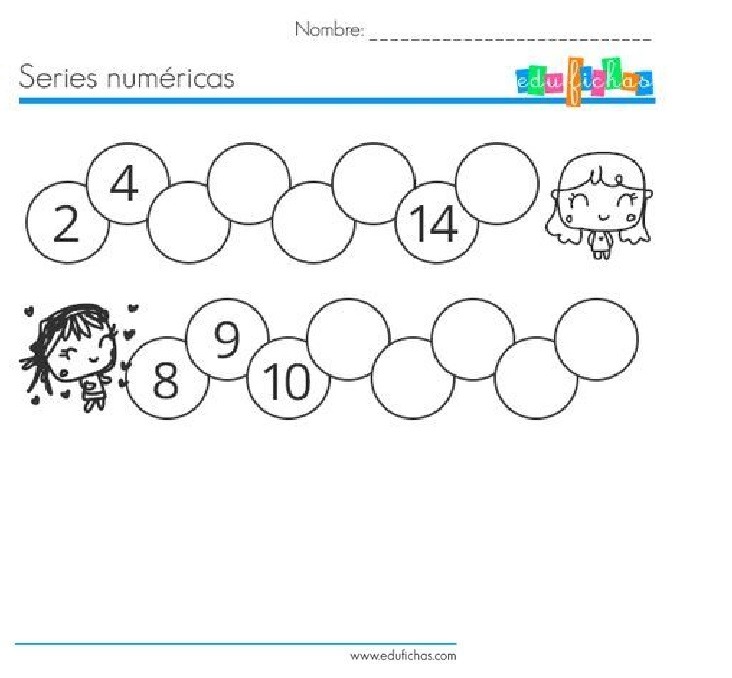 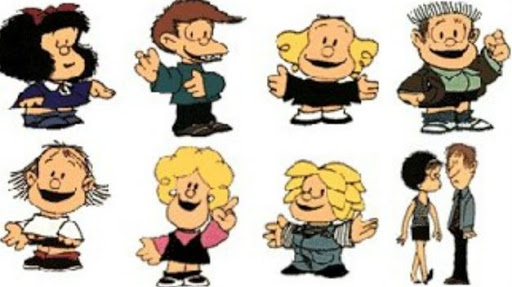 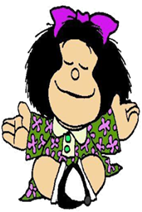 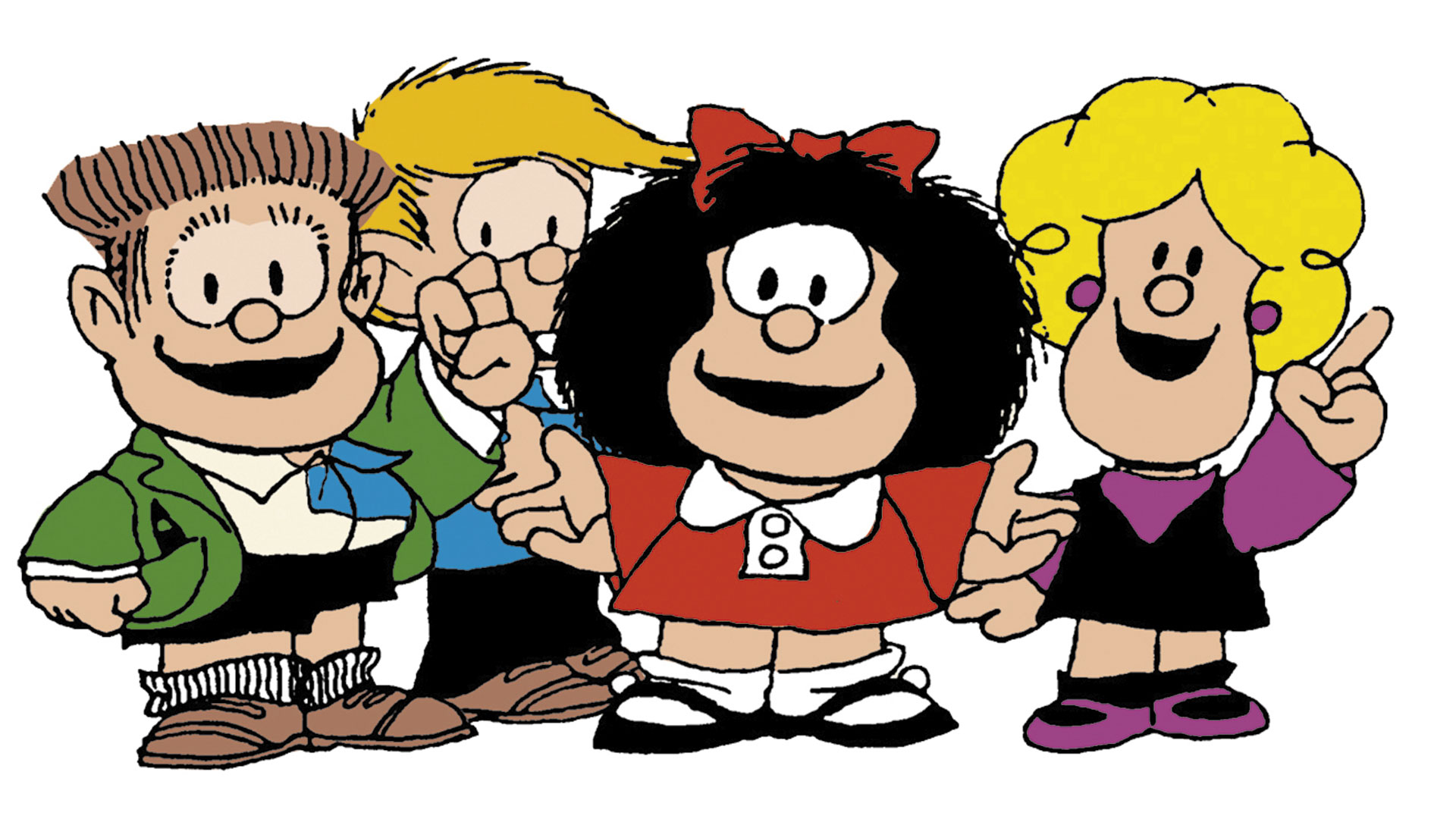 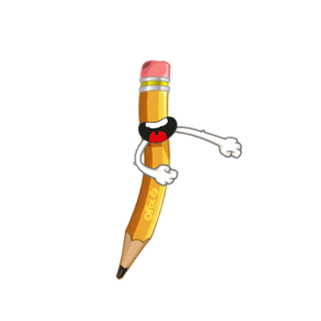 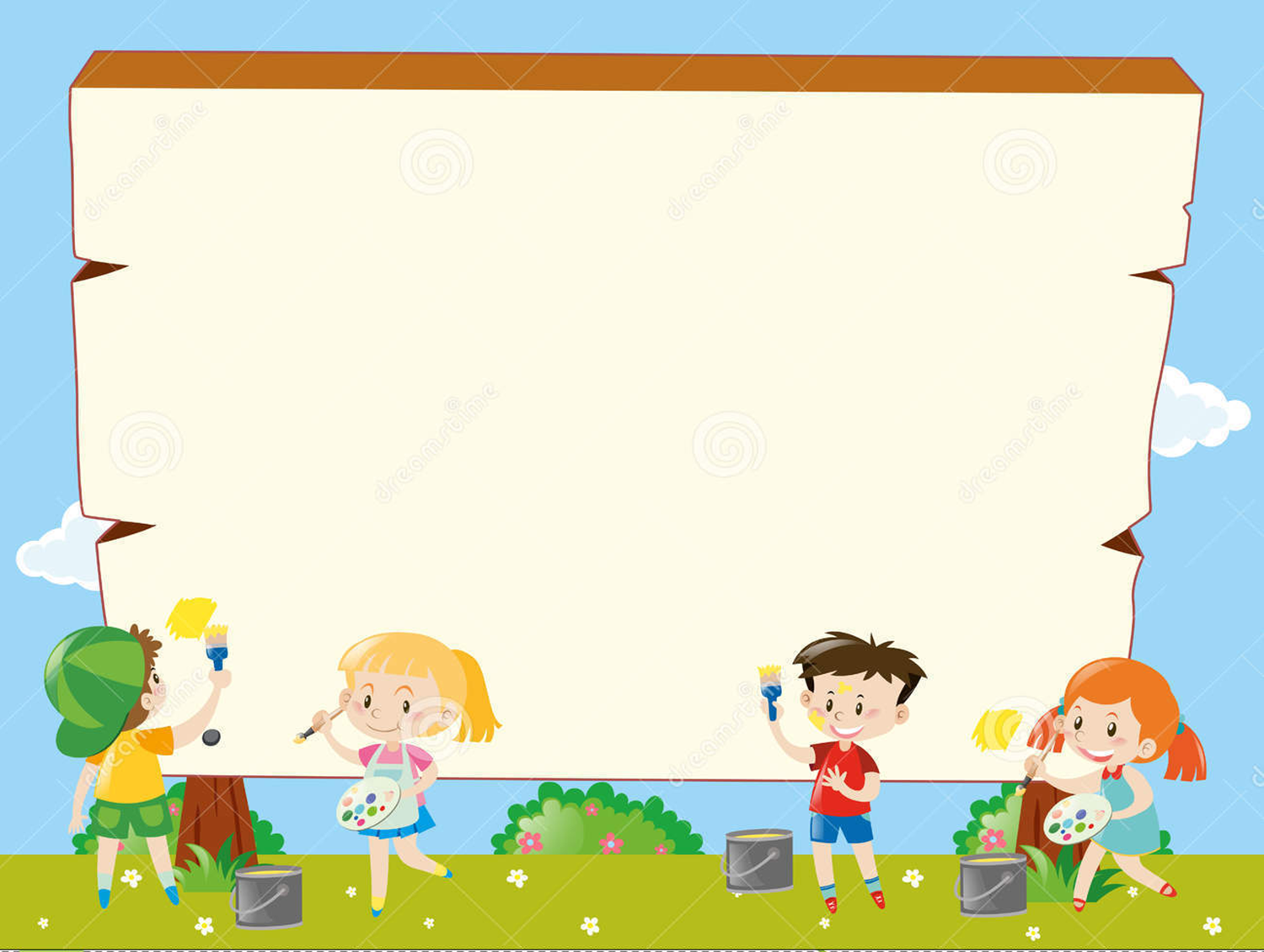 ¿Qué es un patrón?
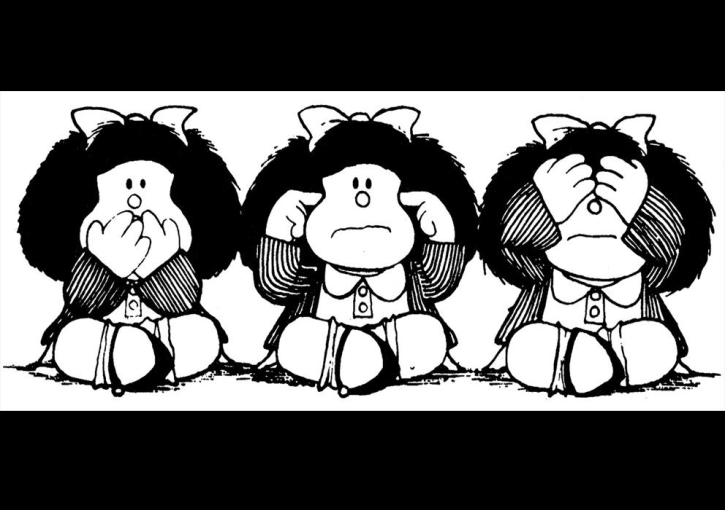 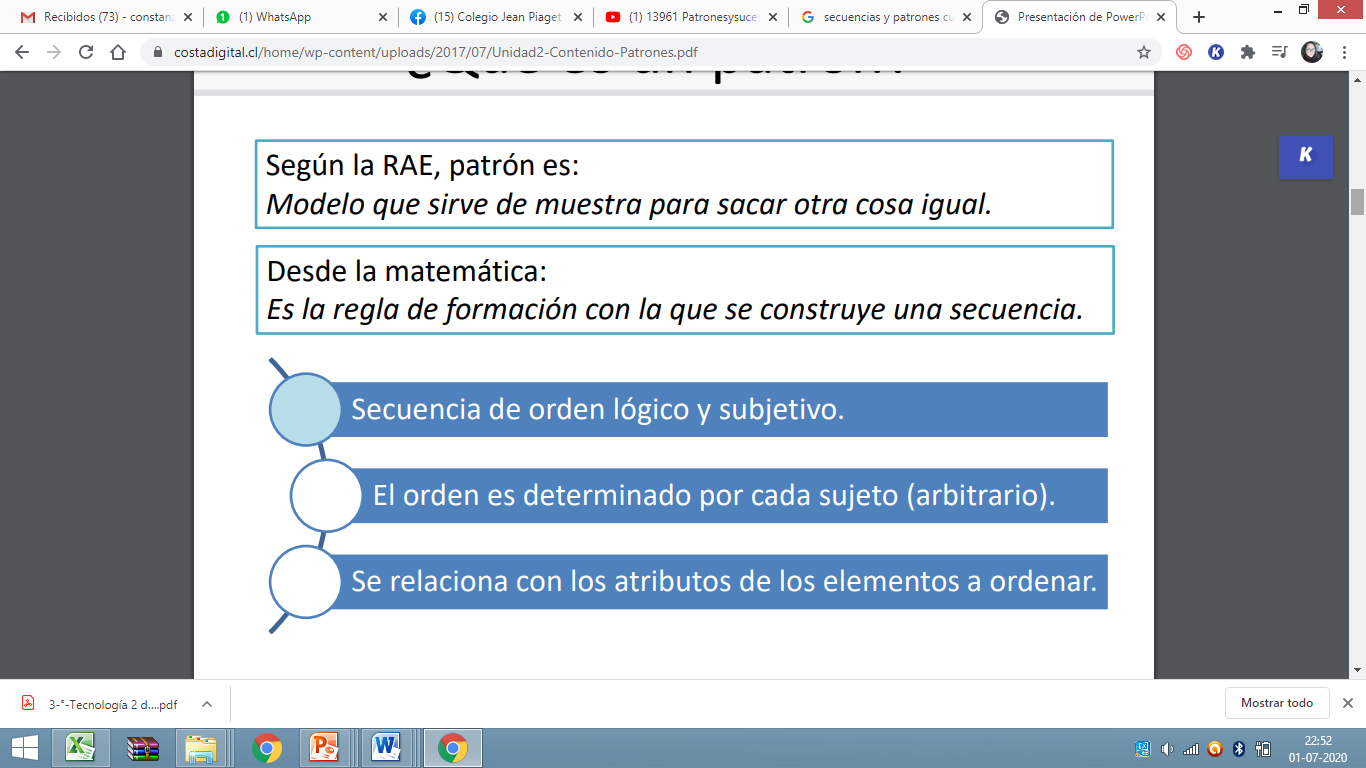 TIPOS DE PATRONES
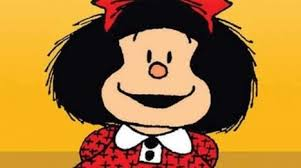 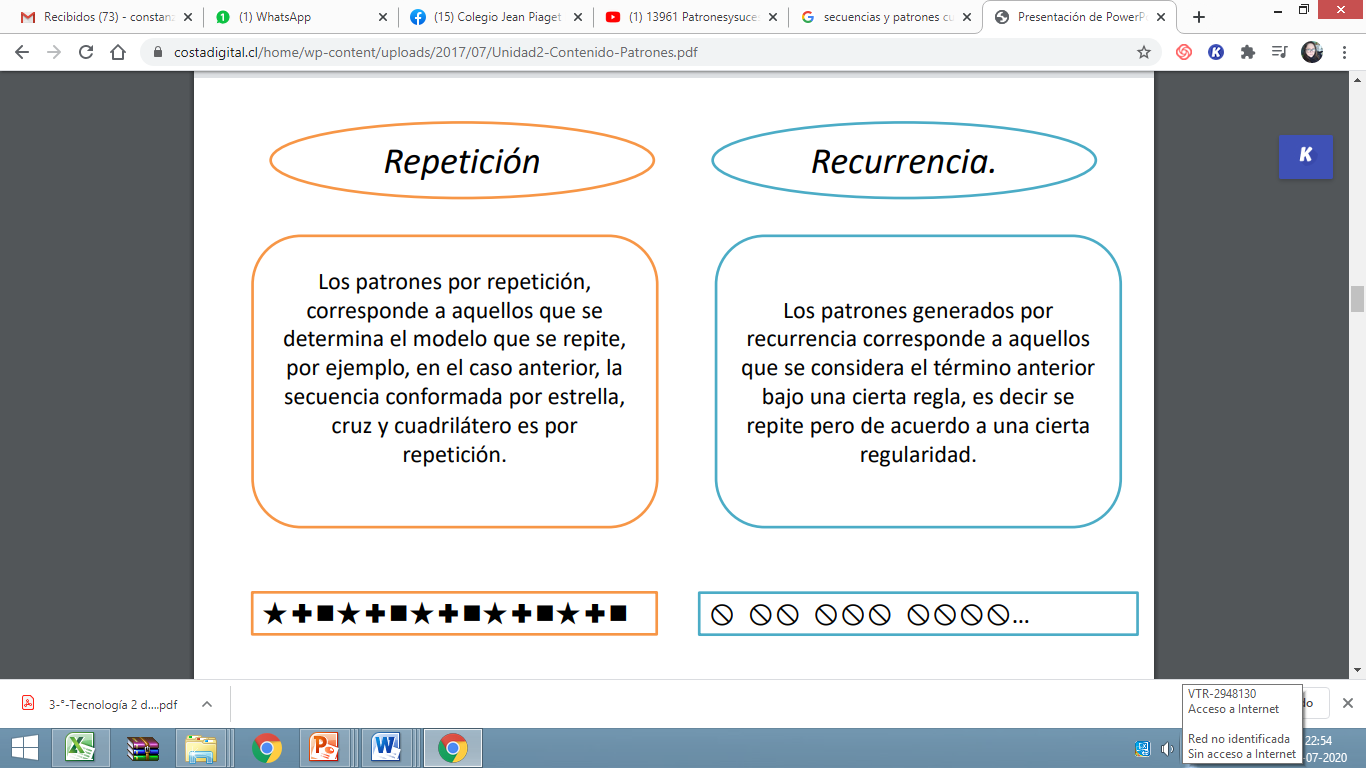 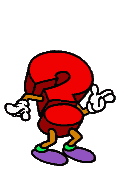 Ejemplos de patrones
Ejemplos de patrones
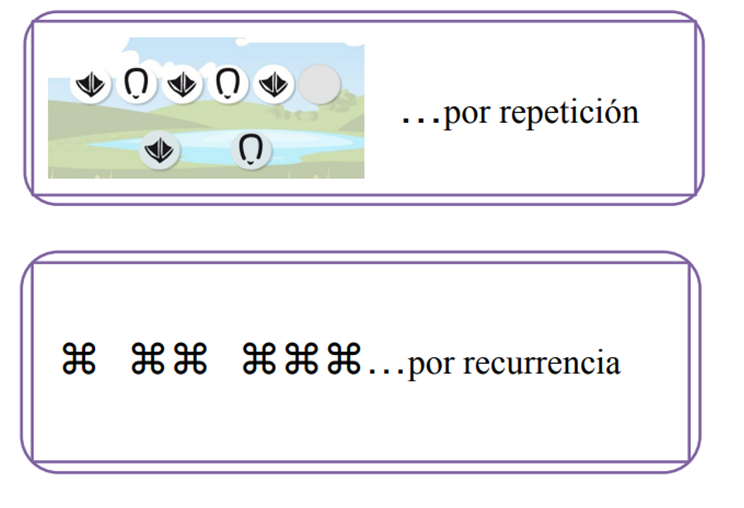 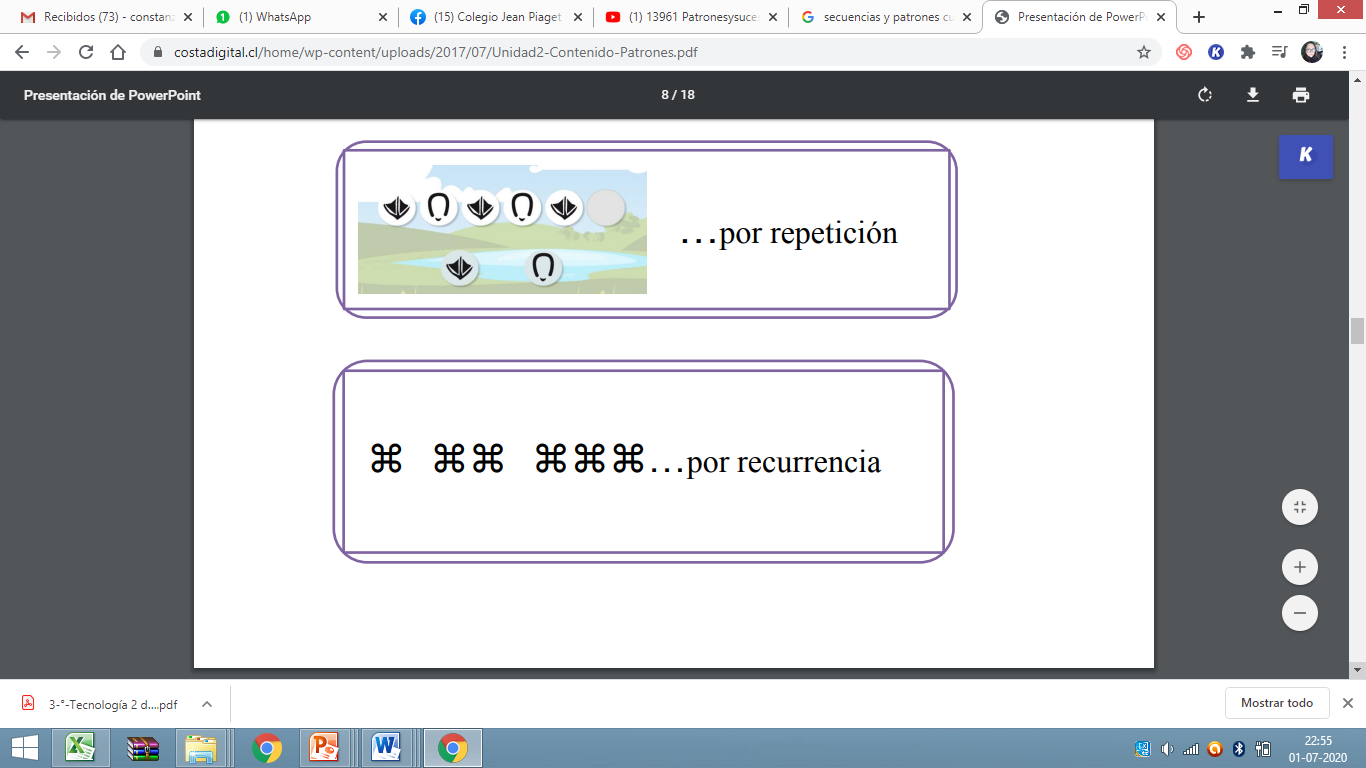 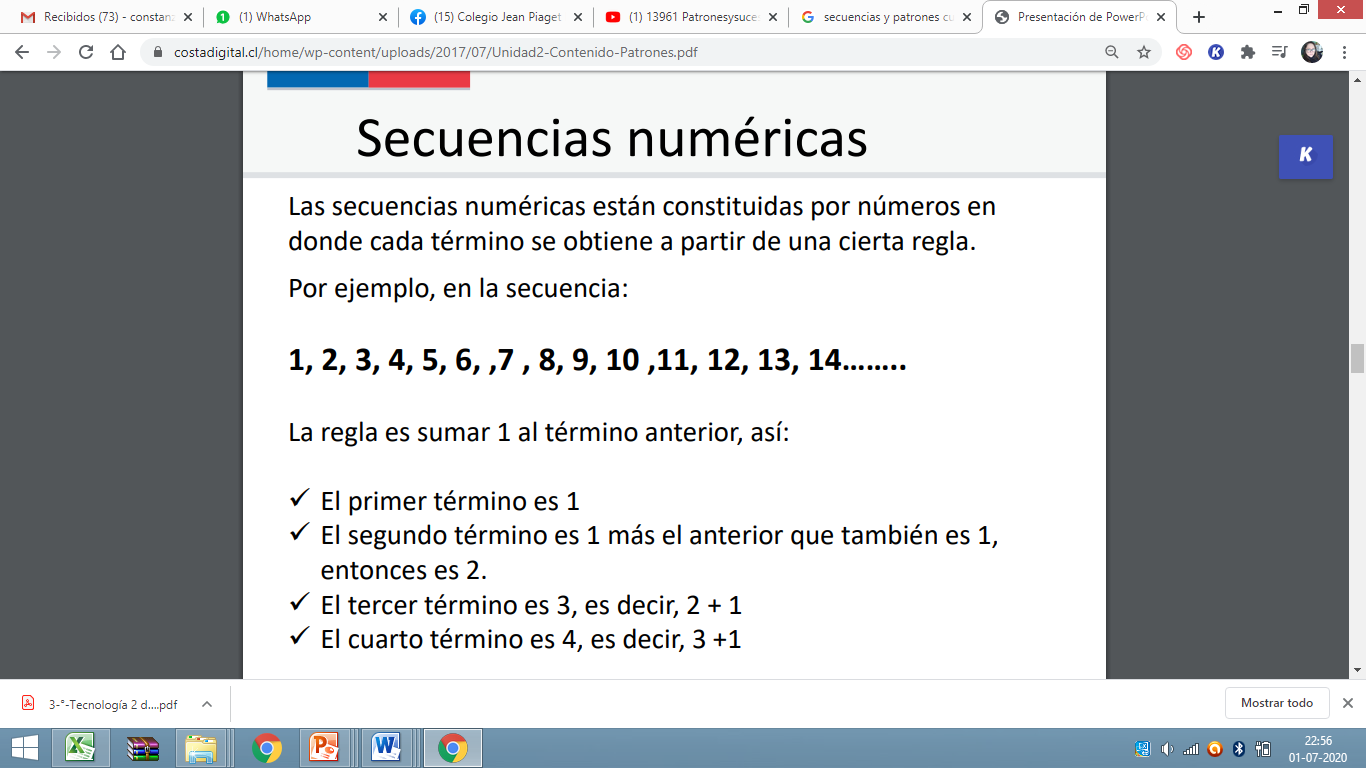 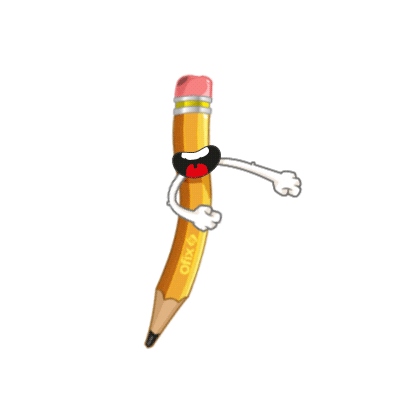 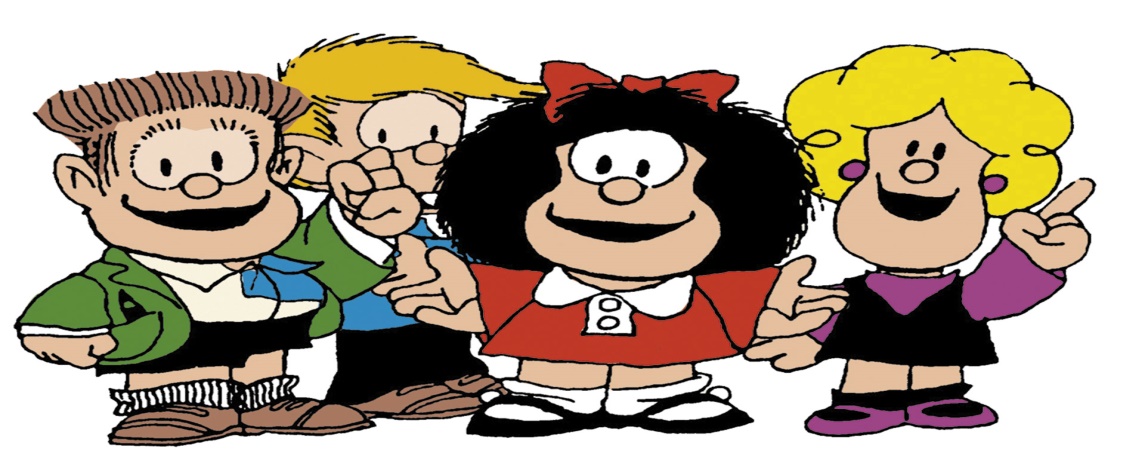 Observemos el siguiente video introductivo:
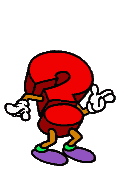 https://www.youtube.com/watch?v=96ej82C5RZM&t=113s
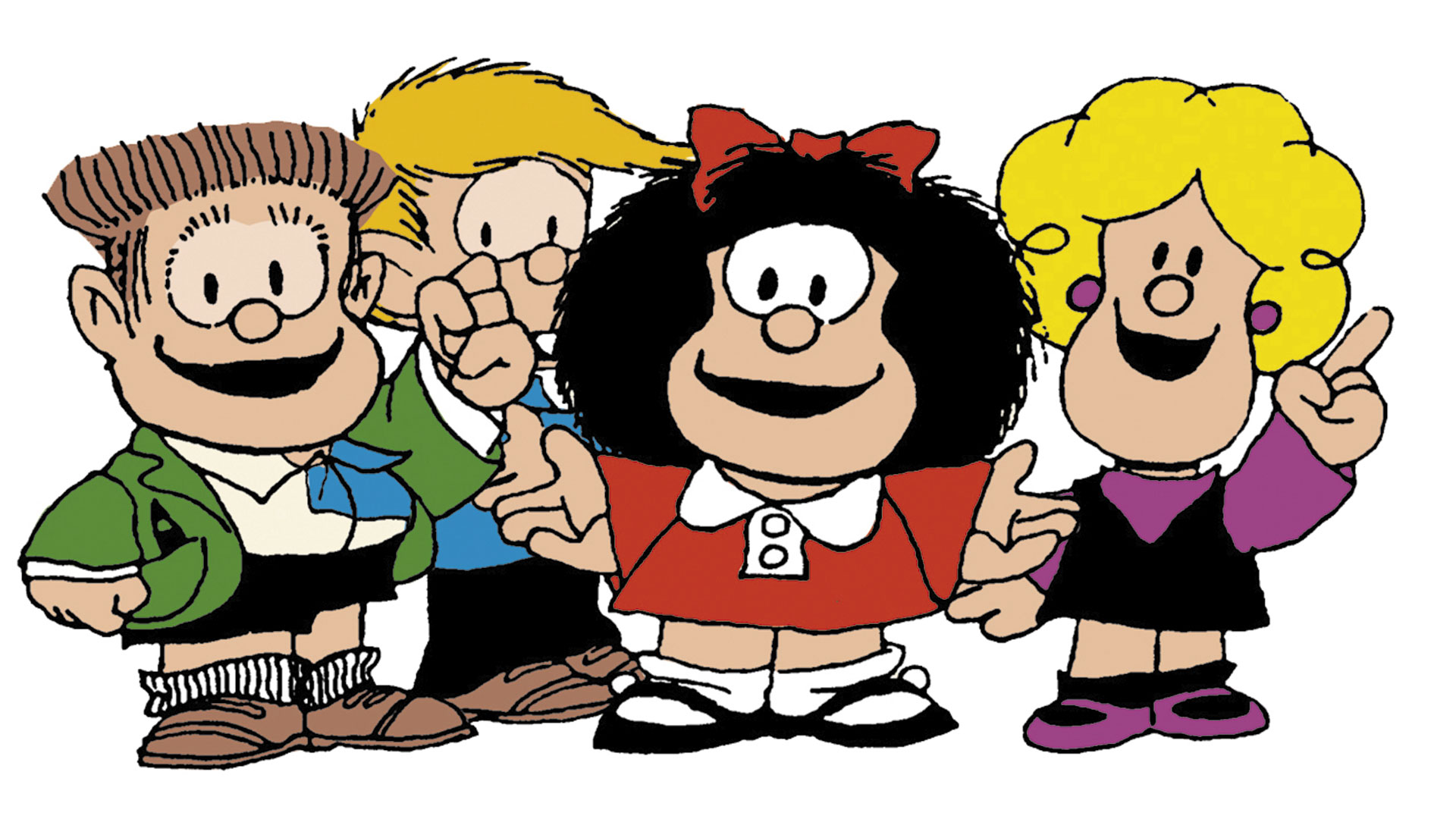 Patrones numéricos de adición y sustracción en tablas
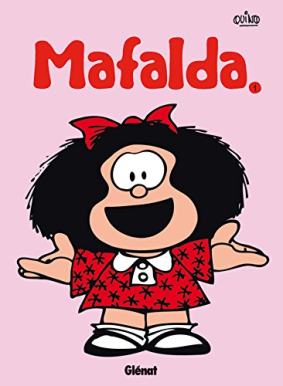 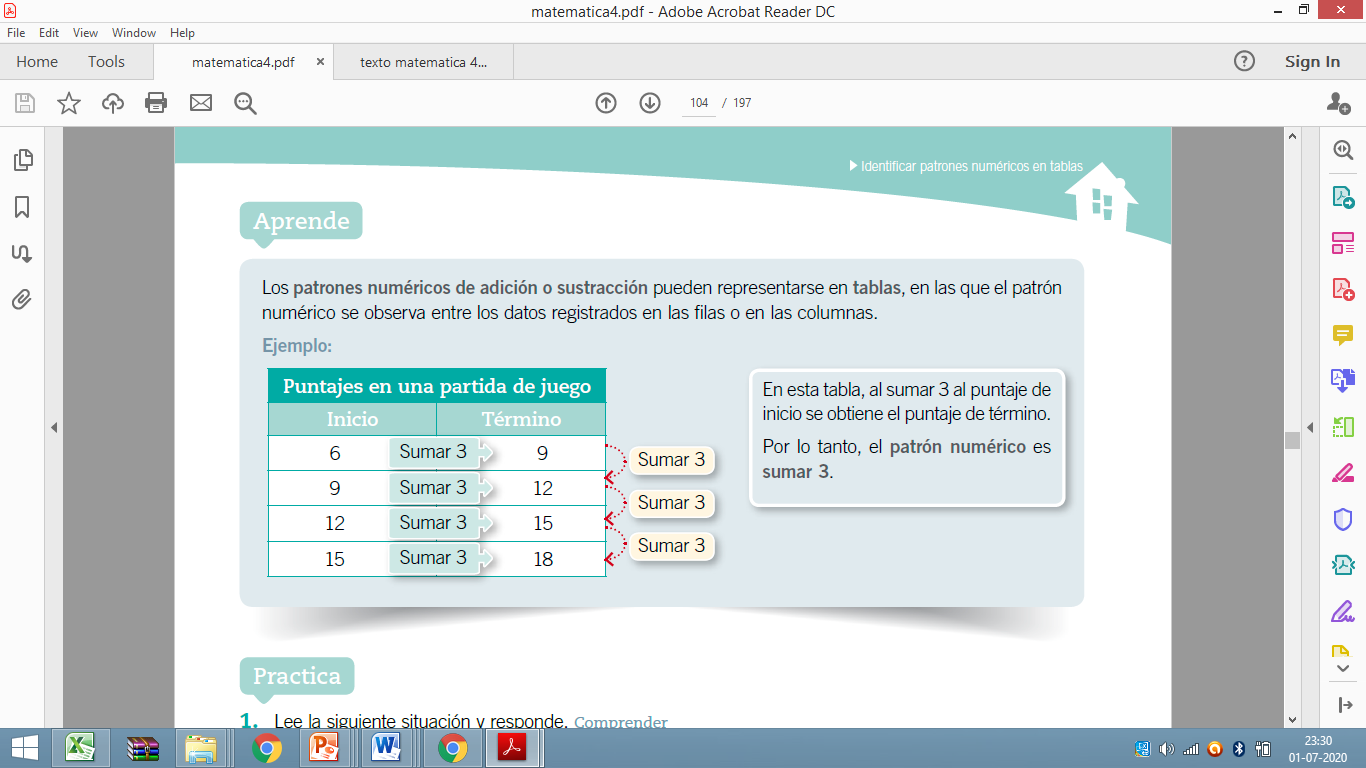 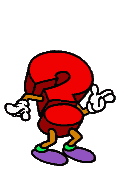 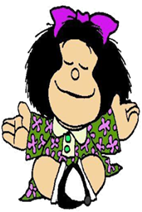 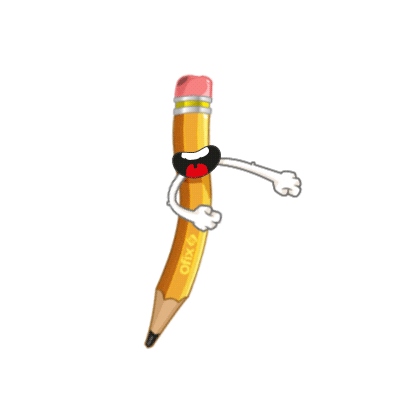 Actividad
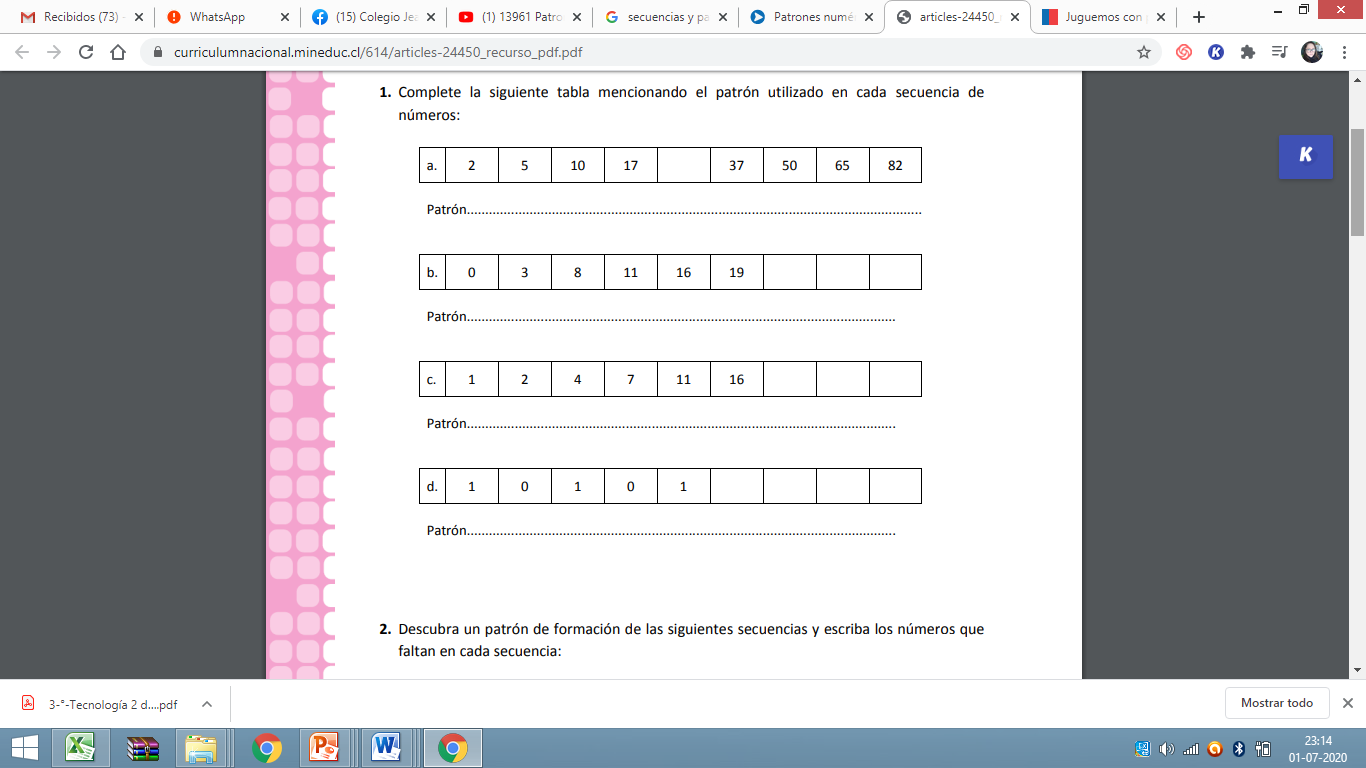 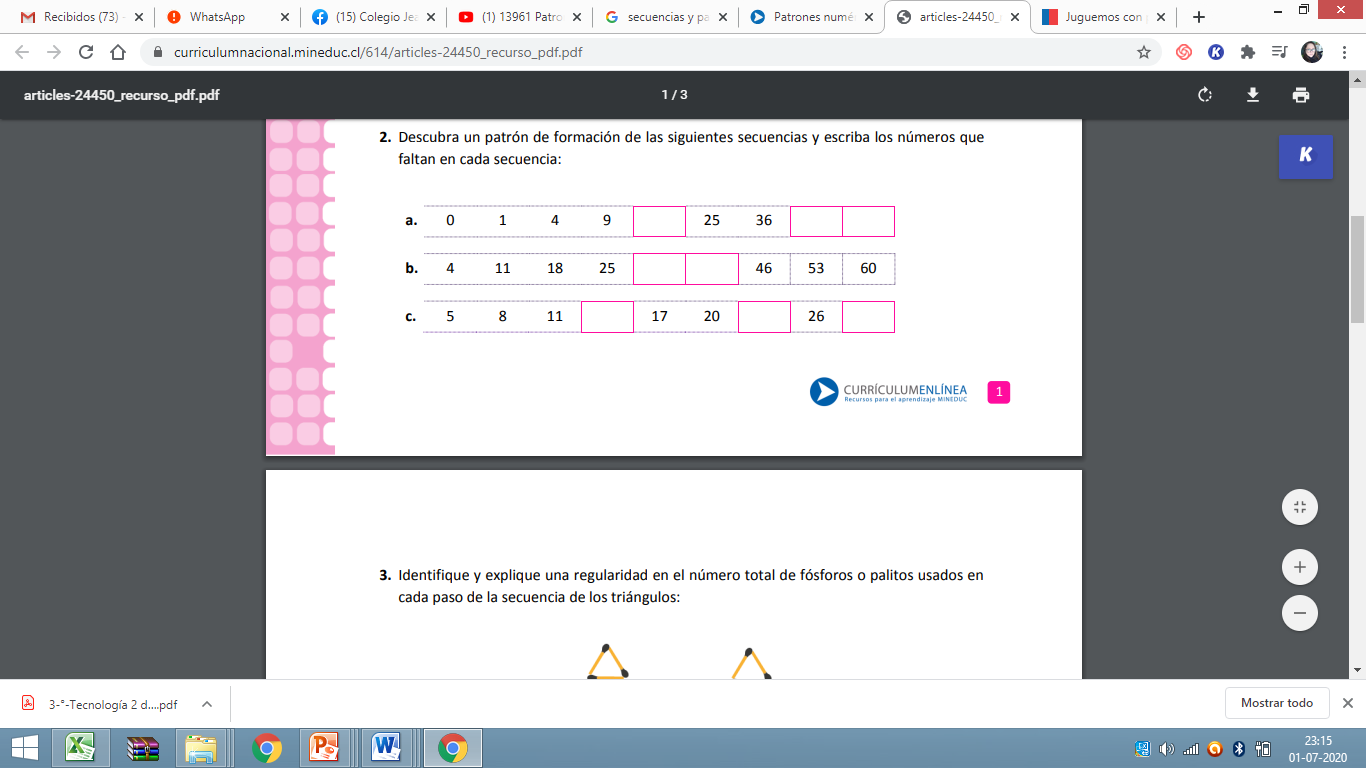 Revisión
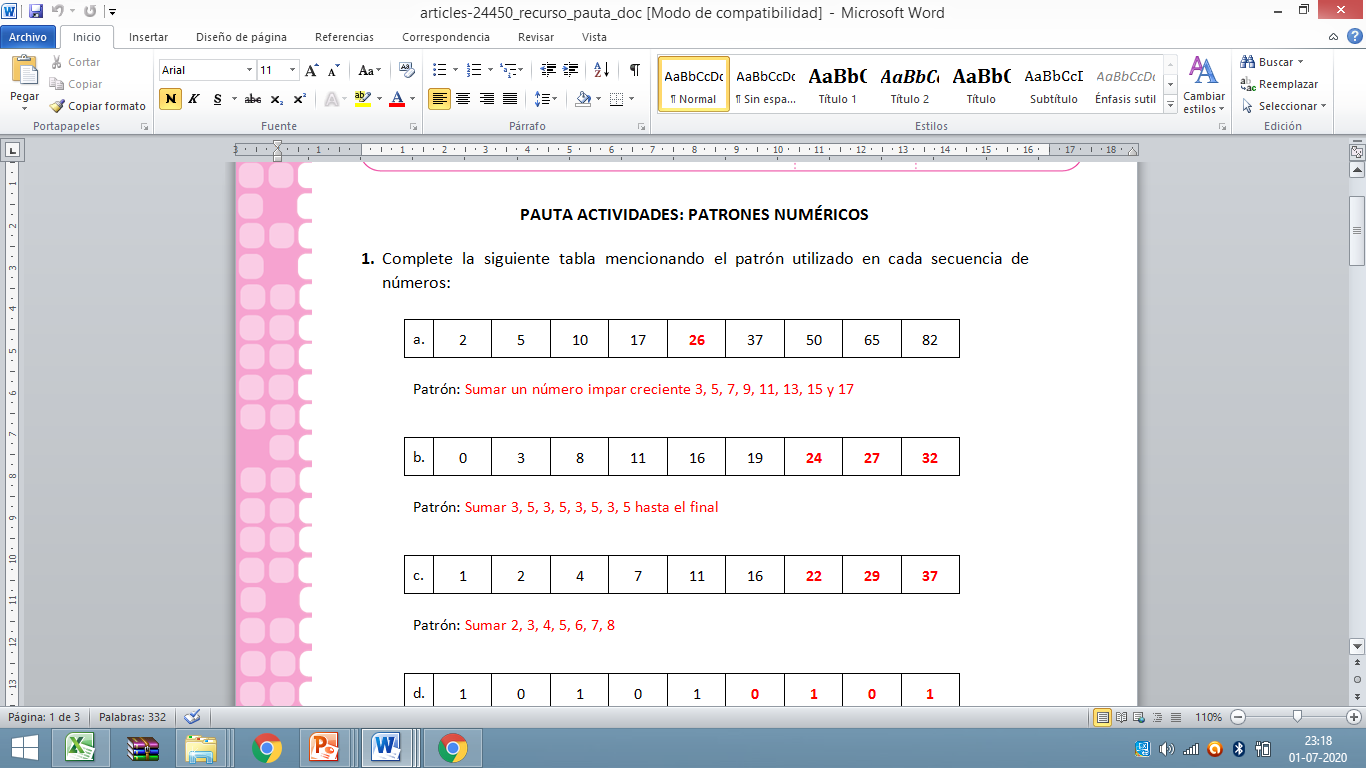 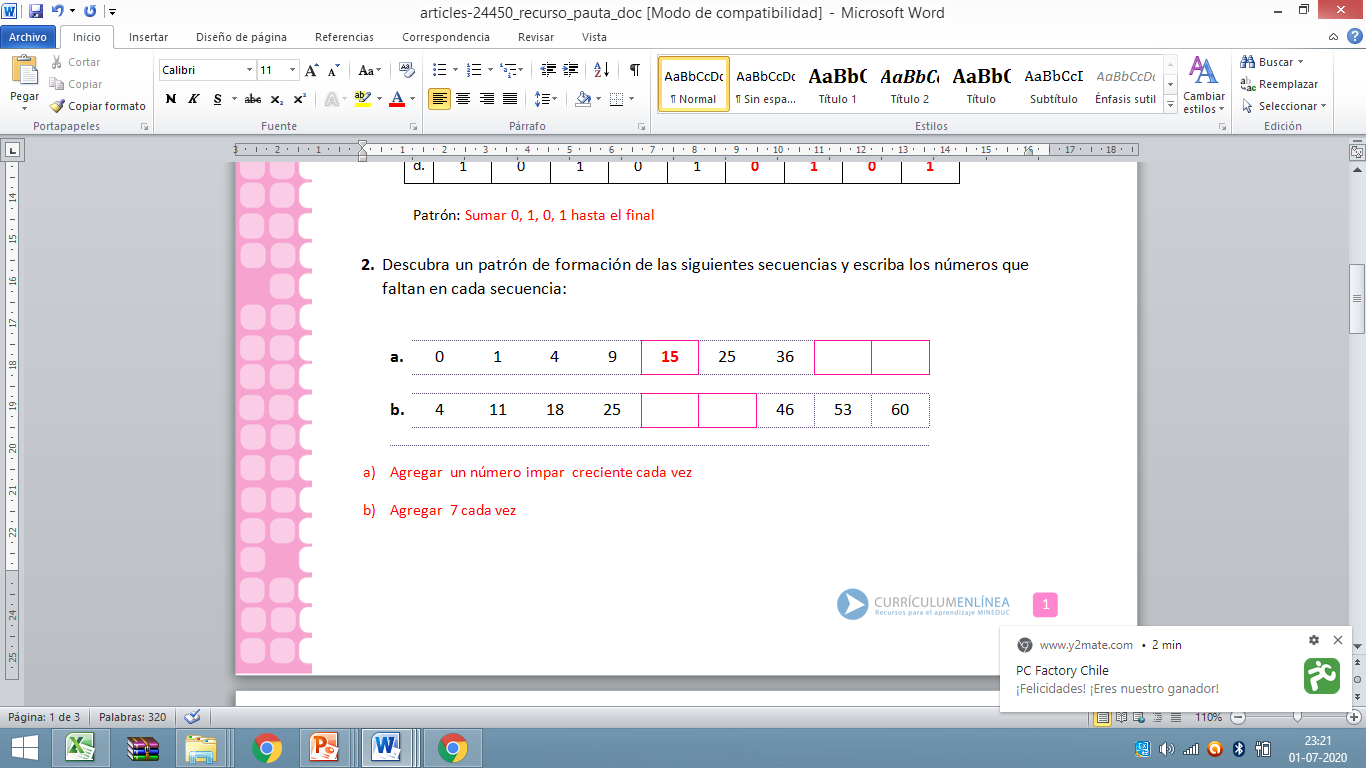 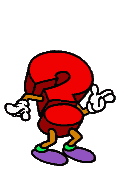 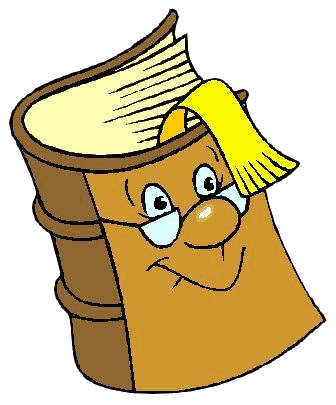 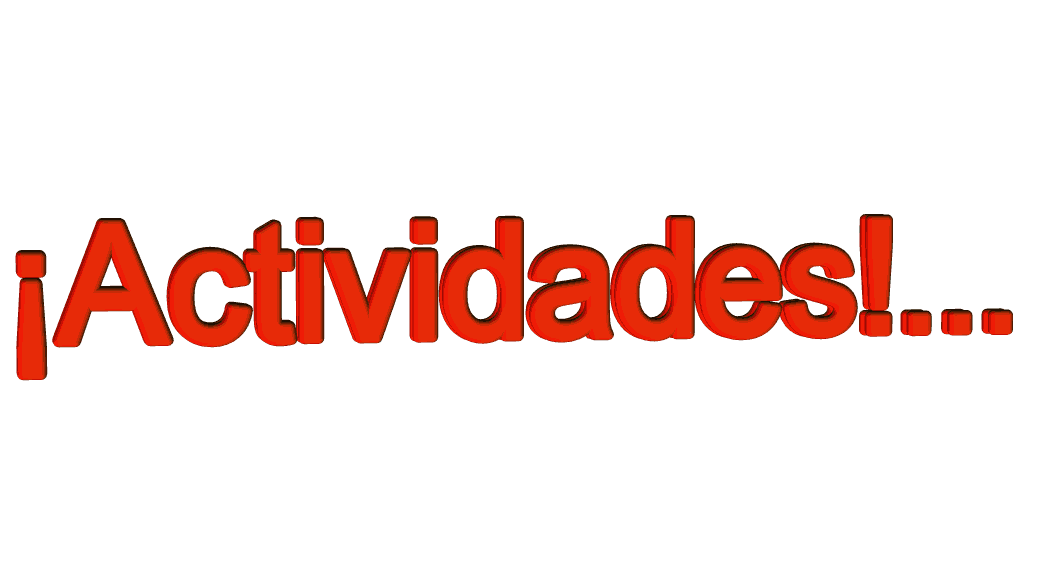 AHORA TRABAJA EN LA PÁGINA 53 DEL LIBRO MAS GORDITO.
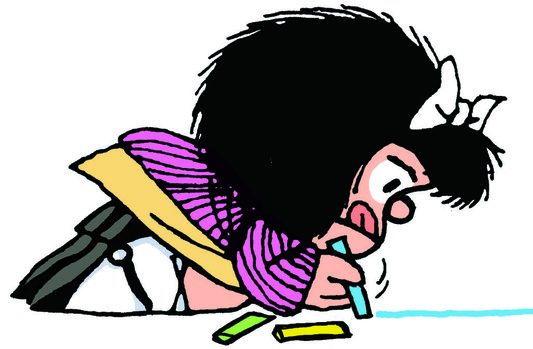 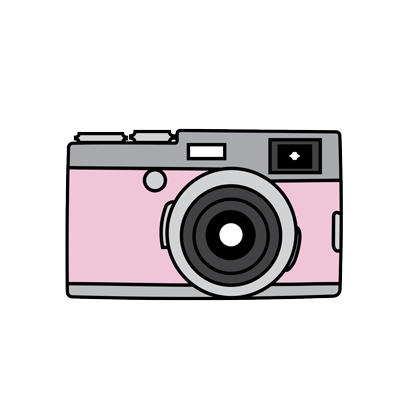 ENVIA A LA TIA PATRICIA O TIA CONOSTANZA LA FOTO DEL TICKET
Ticket de salida
1)
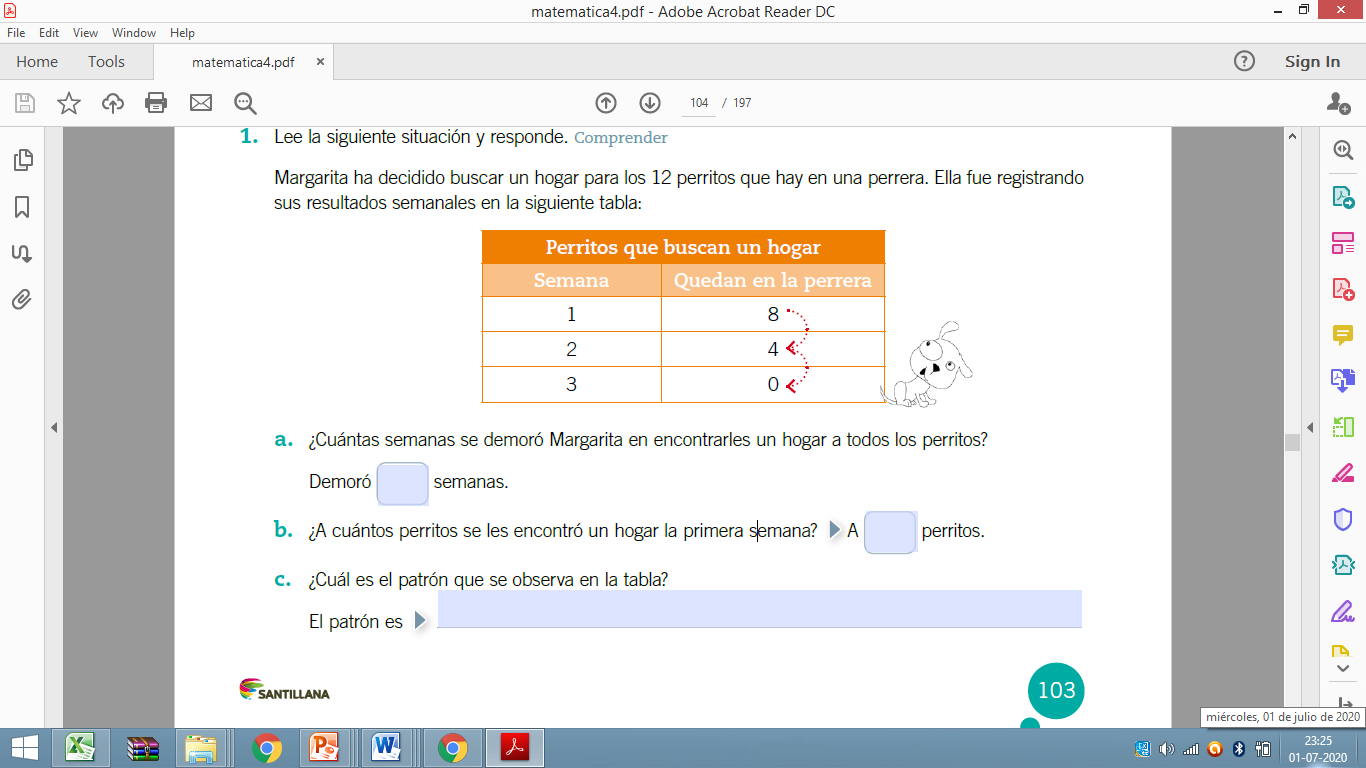